Major arrhythmias
Tachyarrhthmias
Majd Suaifan 
Tamara Seifan
Sinus tachycardia
SA node discharges impulses > 100 per minute. 
It could be functional due to stress, pregnancy, anemia, fever, etc.. 
Pathological: Heart failure (compensatory tachycardia) 
Drugs: atropine, beta agonist, vasodilators, etc..
Atrial fibrillation
(AF) is the most common sustained cardiac arrhythmia
abnormal automatic firing and the presence of multiple interacting re-entry circuits looping around the atria
symptoms: palpitations, fatigue, syncope, may precipitate or worsen heart failure
no organized P waves due to rapid atrial activity (350-600 bpm)
irregularly irregular ventricular response (typically 100-180 bpm), narrow QRS.
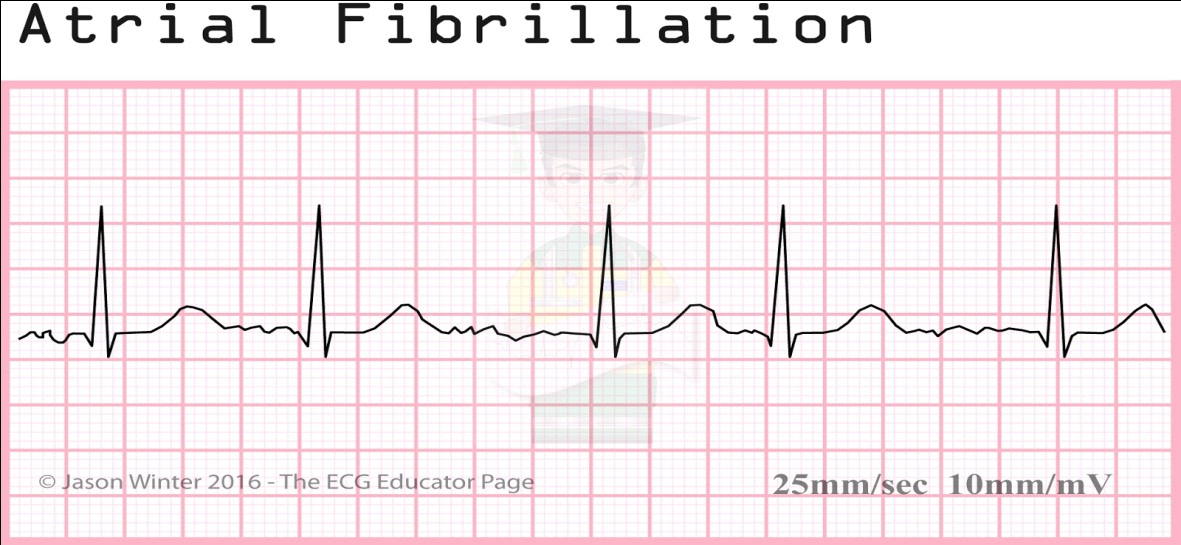 Many patients with atrial fibrillation have structural heart disease.
It is commonly associated with:
Hypertension. 
Heart failure.
Valvular heart disease.
Coronary artery disease.
Chronic lung disease.
Obstructive sleep apnea.
Complications of AF:
Thromboembolism.
Angina (due to ↑HR and ↓COP). 
It is a precipitating factor of heart failure and pulmonary edema in presence of pre-existing heart disease.
Atrial Flutter
One irritable automaticity focus in the atria fires at about 
250 to 350 bpm, giving rise to regular atrial contractions. 
The long refractory period in the AV node allows only one out of every two or three flutter waves to conduct to the ventricles. Its commonly with a 2:1 AV Block. Ventricular rate is one-half to one-third of the atrial rate. 

-Usually associated with 2 : 1, 3 : 1 or 4 : 1 AV block
ECG: sawtooth flutter waves in inferior leads
Atrial Flutter usually indicates a disease, most often either organic heart disease or pulmonary disease.
1- heart disease : heart failure ( most common association ), rheumatic  heart disease , CAD 
2- COPD
3-atrial septal defect.

 *Atrial flutter is relatively unstable rhythm and often spontaneously converts to either atrial fibrillation or normal sinus rhythm.
Multifocal Atrial Tachycardia (MAT): irregular rhythm caused by presence of 3 or more atrial foci
On ECG, atrial rate 100-200 bpm, 3 or more p wave morphologies, PR interval variations.
more commonly in patients with COPD, and hypoxemia
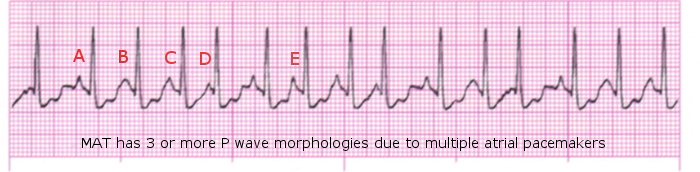 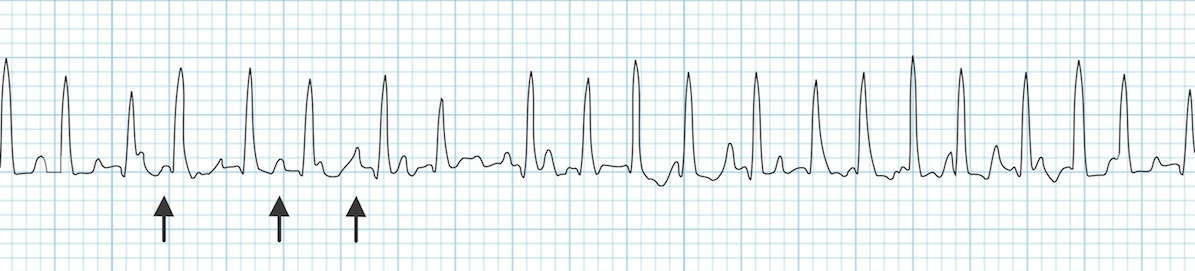 Paroxismal Atrial Tachycardia
Due to abnormal focus in the atrium which discharges impulses more than SAN up to 200 bpm (sudden onset), so the heart neglects the SAN and follows the focus.
This focus is unstable and will disappear after time (sudden offset), and the heart returns again to follow the SAN (sinus rhythm between attacks).
Can be functional (stress, smoking), pathological (rheumatic heart disease), or by drugs (sympathomimetics).
Paroxysmal Ventricular Tachycardia
Due to an abnormal focus in the ventricle discharging impulses more than the SAN up to 200 bpm. Since the focus is within the ventricle, and there is no retrograde conduction, so the ventricle will follow the focus and atrium will follow the SAN  atrio-ventricular dissociation.
The focus appears suddenly and disappears suddenly, so the heart returns back to sinus rhythm.
Can be due to a diseased heart (MI, congenital heart disease, rheumatic heart disease), or digitalis toxicity.
Cardiac arrest may occur (PVT converted to ventricular fibrillation).
premature complexes
Premature atrial complexes
Premature ventricular complexes
Premature atrial complexes
*early beat arises within the atria , firing on its own.
*causes: adrenergic excess,drugs,alcohol,tobacco,electrolyte imbalance,ischemia,infection
 *on ECG: early P waves that differ in morphology from the normal sinus P wave , QRS complex is normal
    *May cause palpitations, or give rise to PSVTs
*usually asymptomatic and don’t require treatment., if symptomatic.. B blocker may be helpful.
Premature ventricular complexes
*Early beat fires on its own from a focus in the ventricle and then spreads to the other ventricle 
*can occur in patients with or without structural heart disease, causes: hypoxia, electrolyte imbalance, stimulants,caffeine,medications,and strutural heart disease
* On ECG: wide ,bizarre QRS complexes followed by a compensatory pause, a P wave is not usually seen because it is buried within the wide QRS
*wide QRS? Since conduction is not through the normal conduction pathway , through the ventricular muscle (slower than normal)
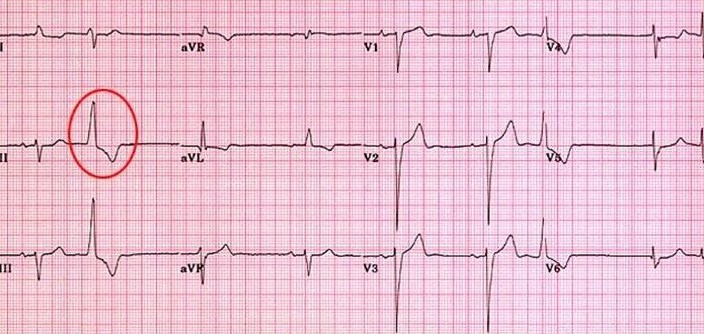 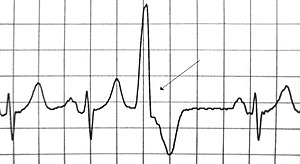 *Most patients are asymptomatic , some may have palpitations , dizziness…B blocker may be used 
 *patients with frequent, repitative PVCs and underlying heart disease are at high risk for sudden death due to cardiac arrhythmia especially VFIB
Wolff- parkinson -white syndrome
* An accessory conduction pathway from atria to ventricles through the bundle of kent causes premature ventricular excitation because it lacks the delay seen in the AV node
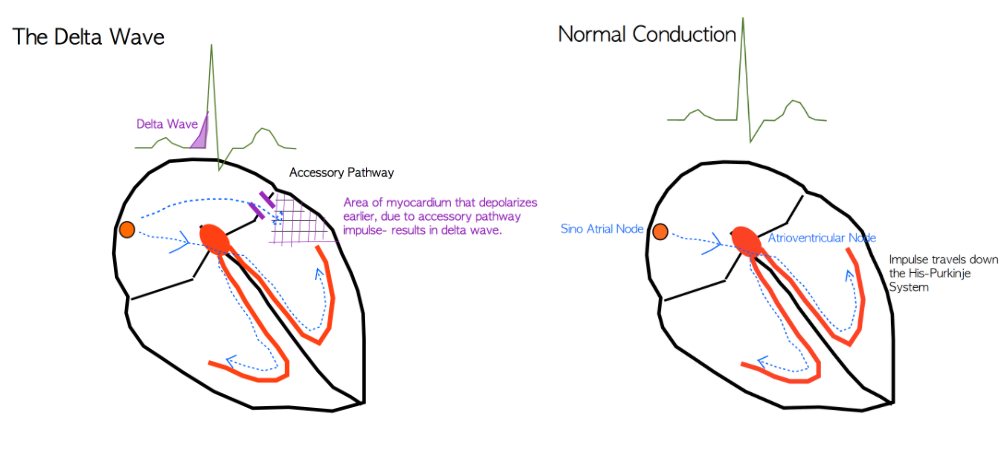 May lead to a paroxysmal tachycardia by two mechanisms:
1* orthodromic reciprocating tachycardia: 
The impulse travels through the AV node and depolarizes the ventricles, then it travels back through the accessory pathway (the retrograde limb) and redepolarizes the atria, creating a reentry loop 
2* supraventricular tachycardias(AFiB or atrial flutter) :
Usually, AV node only allows certain impulses to get to ventricles. With an accessory pathway ,all of the impulses may pass to the ventricles, a fast ventricular rate may occur and cause hemodynamic compromise
* diagnosis: 
ECG, narrow complex tachycardia, short PR interval and a delta wave (upward deflection   seen before the QRS) , represent early ventricular activation
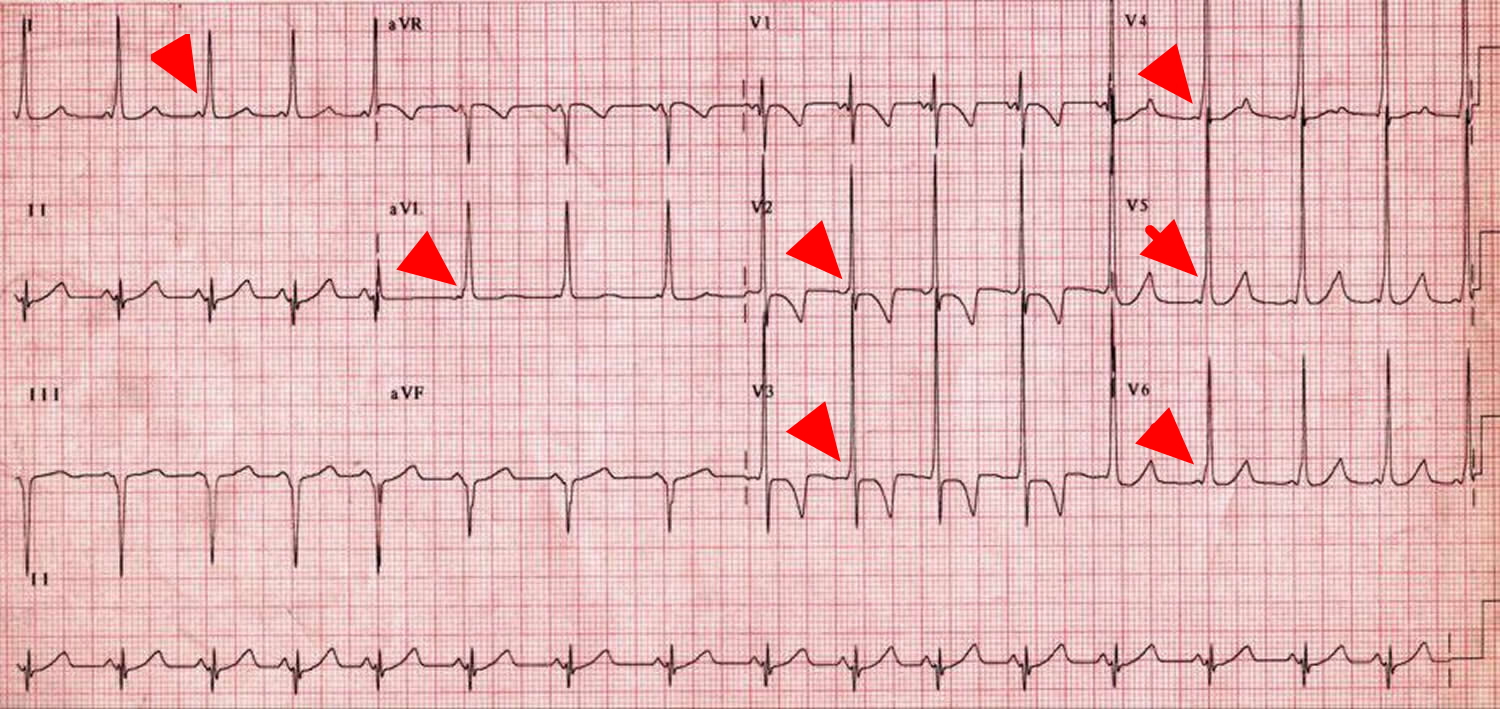 * treatment: 
1* radiofrequency catheter ablation of the accessory pathway  is an effective treatment. Medical options include (procainamide or quinidine) 
2* avoid drugs active on the AV node (eg, digoxin,verapamil,B blockers) because they may accelerate conduction through the accessory pathway
Bradyarrhythmias
*sinus bradycardia 
-sinus rate < 60 bpm , clinically significant when rate is persistently <45 bpm
-causes: ischemia , increased vagal tone ,antiarrhythmic drugs, may be a normal finding in trained athletes 
- Can be asymptomatic , patients may complain of fatigue , inability to exercise, angina or syncope
- Atropine can elevate  the sinus rate by blocking vagal stimulation to the sinoatrial node  , a cardiac pacemaker may be required if bradycardia persists
*sick sinus syndrome 
- Sinus node dysfunction characterized by a persistent spontaneous sinus bradycardia , patients usually elderly
-symptoms : include dizziness, confusion , syncope, fatigue, CHF 
-pacemaker implantation may be required
AV block
1* first degree AV block 
- PR interval is prolonged >.2 second  
-QRS complex follows each P wave 
-delay is usually in the AV node 
-benign condition that does not require treatment
2* second degree AV block 
*mobitz type 1 (wenckebach):
Progressive prolongation of PR interval untile a P wave fails to conduct  
-site of block is usually within the AV node  
-benign condition that does not require treatment
*mobitz type 2: 
-P wave fails to conduct suddenly , without a preceding PR interval prolongation therefore, the QRS drops suddenly  
-often progress to complete heart block 
-site of block is infranodal within the (his purkinje system ) 
-pacemaker implantation is necessary
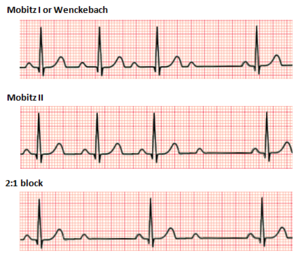 * Third degree AV block ( complete): 
- Absence of conduction of atrial impulses to the ventricles , no correspondence  between P wave and QRS complexes   
-characterized by AV node dissociation  
-pacemaker implantation is necessary